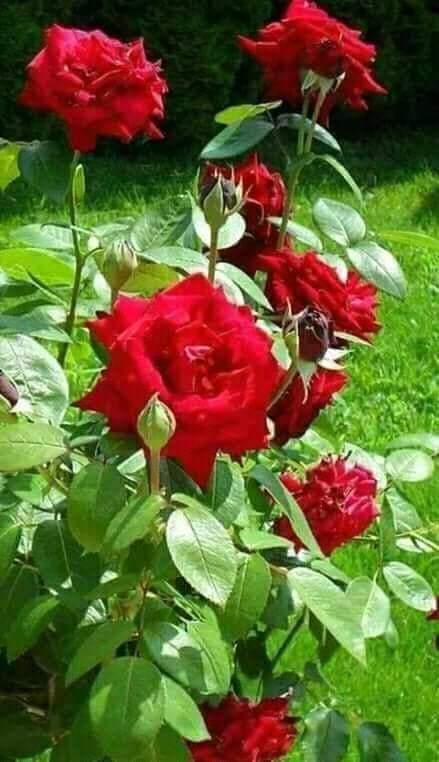 পোরনীতি ও সু-শাসন ক্লাশে সবাইকে শুভেচ্ছা ও স্বাগতম
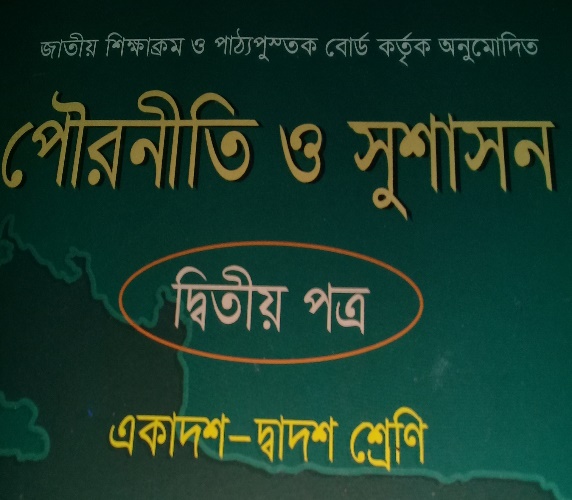 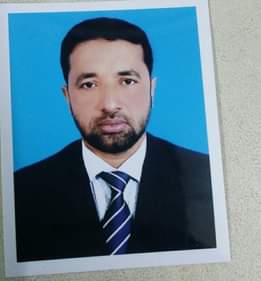 পরিচিতি
শ্রেণীঃ দ্বাদশ,
পৌরনীতি ও সু-শাসন-২য় প্ত্র 
অধ্যায়ঃপ্রথম,
বিষয়ঃলাহোর প্রস্তাব-১৯৪০,
মোহাম্মদ বজলুর রশিদ
    প্রভাষক,রাষ্ট্রবিজ্ঞান
    রামপুর আদর্শ আলিম মাদরাসা
     চাঁদপুর সদর,চাঁদপুর।  
     মোবাইল-০১৮১৮-৪৯৩২২৬ ,
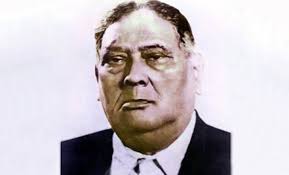 শেরে বাংলা এ,কে,ফজলুল হক,
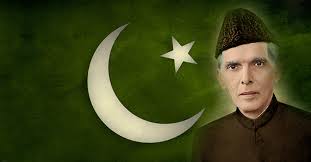 মোহাম্মদ আলী জিন্নাহ,
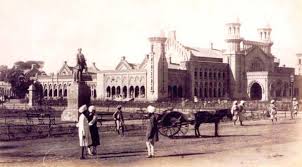 পাকিস্তানের লাহোর শহর
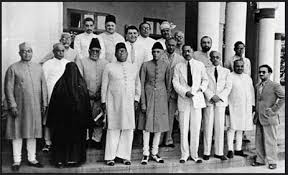 লাহোরে ১৯৪০ সালে নেতৃবৃন্দ,
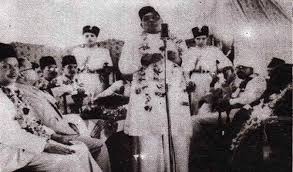 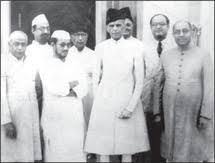 মোহাম্মদ আলী জিন্নাহ সহ মুসলিম নেতৃবৃন্দ,
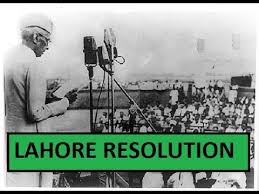 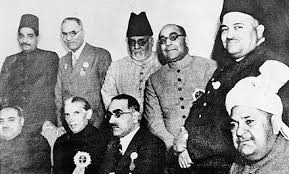 মোহাম্মদ আলী জিন্নাহ সহ নেতৃবৃন্দ,
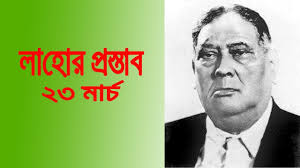 আজকের পাঠ
ঐতিহাসিক লাহোর প্রস্তাব
শিখন ফলঃ-
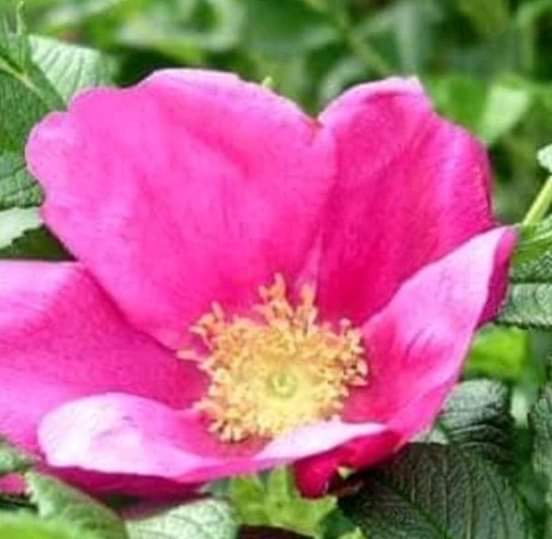 এই পাঠের শেষে...... 
১। লাহোর প্রস্তাব কি তা বলতে পারবে;
২।লাহোর প্রস্তাবের মূল বৈশিষ্ট্য ব্যাখ্যা করতে পারবে; 
৩। লাহোর প্রস্তাবের গুরুত্ব সমূহ তুলে ধরতে পারবে।
লাহোর প্রস্তাব
বৃটিশ ভারতের রাজনৈতিক ইতিহাসে লাহোর প্রস্তাব একটি গুরুত্বপূর্ণ ঘটনা। ১৯৩৭-৩৯ সালের কংগ্রেস শাসনের তিক্ত অভিজ্ঞতা হতে মুসলিম লীগ নেতৃবৃন্দ ভারতের মুসলমানদের ভবিষ্যৎ ভাগ্য নির্ধারনের জন্য নতুনভাবে চিন্তা-ভাবনা শুরু করেন এবং পূর্ণ স্বায়ত্ব-শাসনের দাবীর স্থলে স্বাধীন রাষ্ট্র গঠনের চিন্তা শুরু করেন। এরই পেক্ষিতে নিখিল ভারত মুসলিম লীগের এক দ্বি-বার্ষিক সম্মেলন ১৯৪০ সালের ২৩ মার্চ পাকিস্তানের লাহোরে অনুষ্টিত হয়। উক্ত সম্মেলনে বাংলার অভিসংবাদিত নেতা ও কৃতি সন্তান শেরে বাংলা এ,কে, ফজলুল হক যে প্রস্তাব পাঠ করেন ,সেই প্রস্তাবই লাহোর প্রস্তাব নামে খ্যাত।
লাহোর প্রস্তাবের মূল বৈশিষ্ট্য সমূহঃ-
লাহোর প্রস্তাবের মূল বৈশিষ্ট্য সমূহঃ-
লাহোর প্রস্তাবের গুরুত্ব সমূহঃ-
দলীয়     কাজ
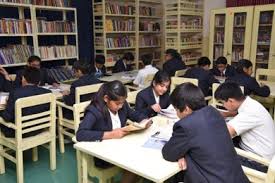 ক দলঃ লাহোর প্রস্তাব বলতে কি বুঝ ?
খ দলঃ লাহোর প্রস্তাবে স্বাধীনতার বীজ নিহিত ছিল-ব্যাখ্যা কর । 
গ দলঃস্বতন্ত্র জাতি সত্তার বিকাশ বলতে কি বুঝ ?
একক কাজঃ-
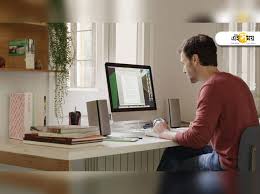 লাহোর প্রস্তাবের মূল বৈশিষ্ট্য সমূহ কি, কি ,উল্লেখ  কর ।
জোড়ায় কাজঃ-
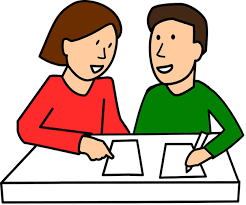 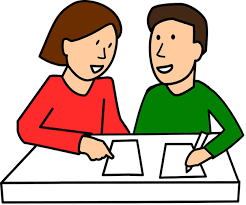 লাহোর প্রস্তাব কেন প্রয়োজন ছিল ?
দ্বি-জাতি তত্ত্ব বলতে কি বুঝ ?
মূল্যায়নঃ-
১। লাহোর প্রস্তাব কত তারিখ উপস্থাপন করা হয় ?
   ক,২০ মার্চ,১৯৪০                খ, ২১ মার্চ,১৯৪০
   গ, ২২ মার্চ,১৯৪০                ঘ, ২৩ মার্চ,১৯৪০ 

২। দ্বি-জাতি তত্তের প্রবক্তা কে ছিলেন ? 
    ক, লিয়াকত আলী,                    খ, নাজিমুদ্দিন,
    গ, জিন্নাহ,                                 ঘ, ভূট্টো
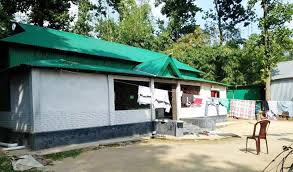 বাড়ির কাজ
লাহোর প্রস্তাবেই স্বাধীনতার বীজ নিহিত ছিল-ব্যাখ্যা কর ।
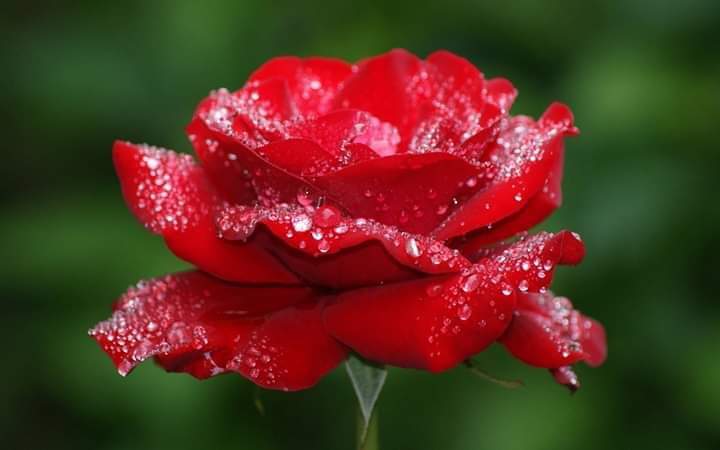 ধন্যবাদ